Fig. 1. Plots of neuropsychological performances by the three groups across five sessions. Scores shown are ...
Arch Clin Neuropsychol, Volume 26, Issue 2, March 2011, Pages 98–109, https://doi.org/10.1093/arclin/acq103
The content of this slide may be subject to copyright: please see the slide notes for details.
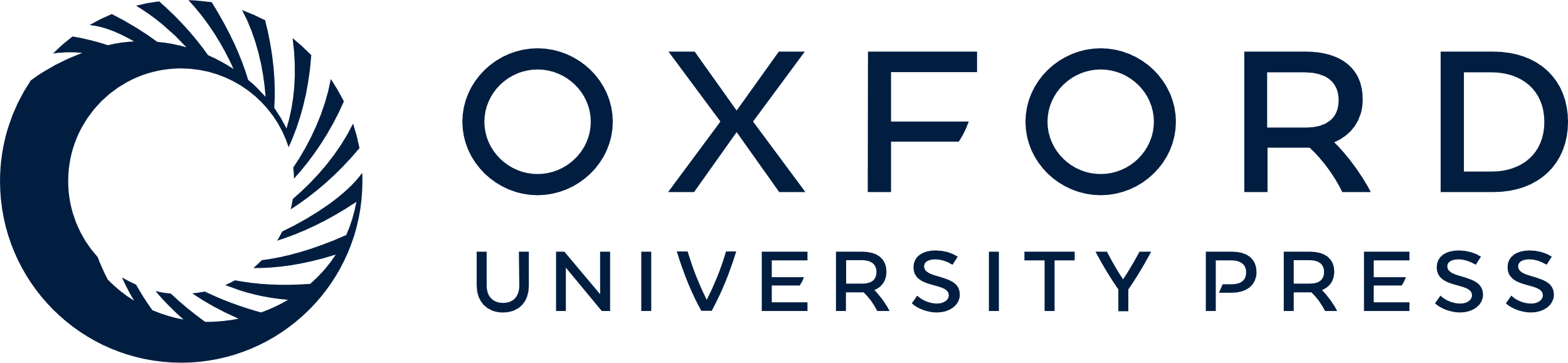 [Speaker Notes: Fig. 1. Plots of neuropsychological performances by the three groups across five sessions. Scores shown are standardized z-scores using published normative data (i.e., z = −1.0 equals performance 1 SD below the mean).


Unless provided in the caption above, the following copyright applies to the content of this slide: © The Author 2010. Published by Oxford University Press. All rights reserved. For permissions, please e-mail: journals.permissions@oup.com.]